Nemzeti Színházban rendezett Bánk Bán előadások
Bemutatja a Hófehérke és a négy törpe csapata
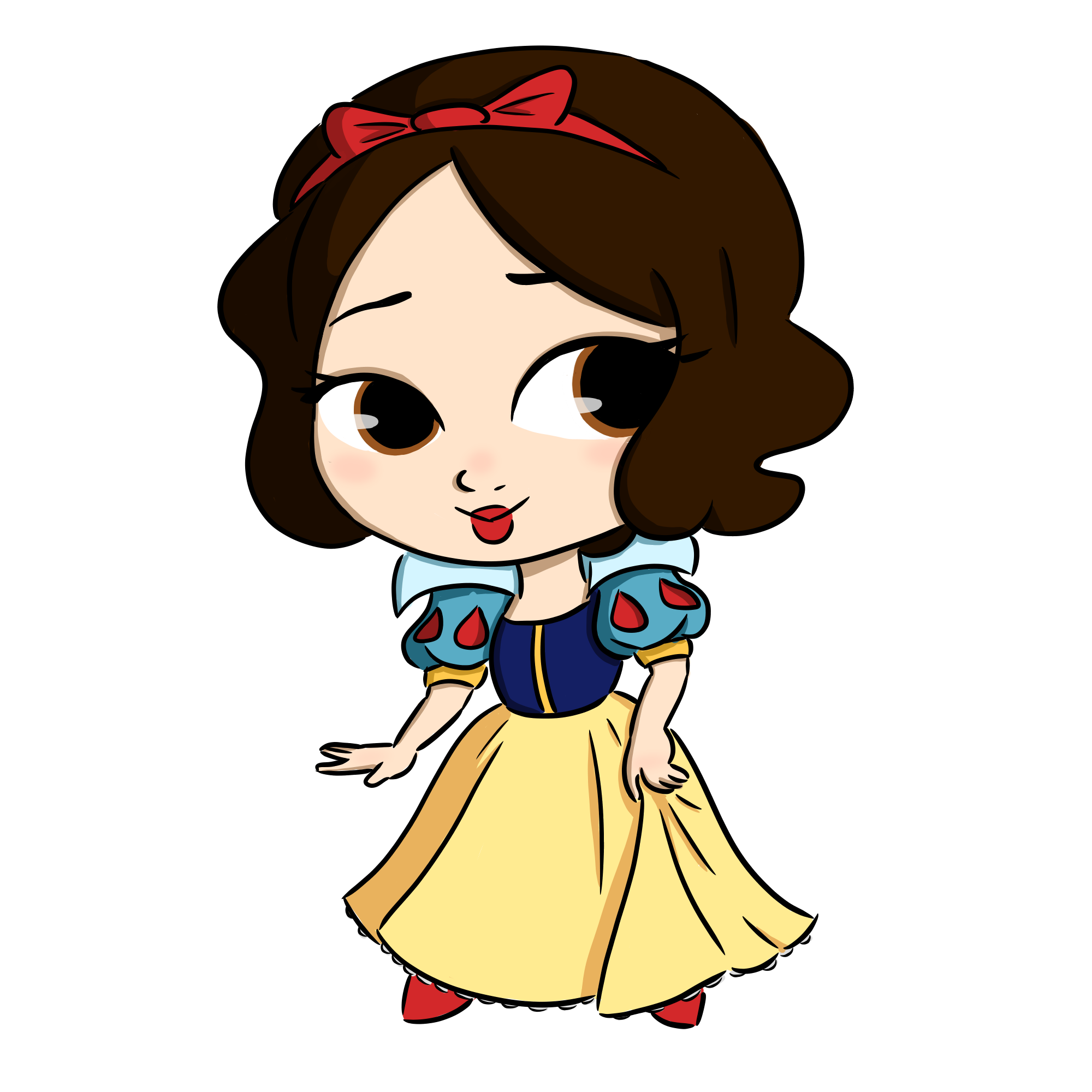 Az előadások
Kérem nyomjon rá az ábrákban lévő szövegre a további diák megtekintéséhez, illetve a tovább, majd a vissza gombra.
Bánk Bán (1861)
Bánk Bán (2009)
Bánk Bán -junior-
Bánk Bán (2023)
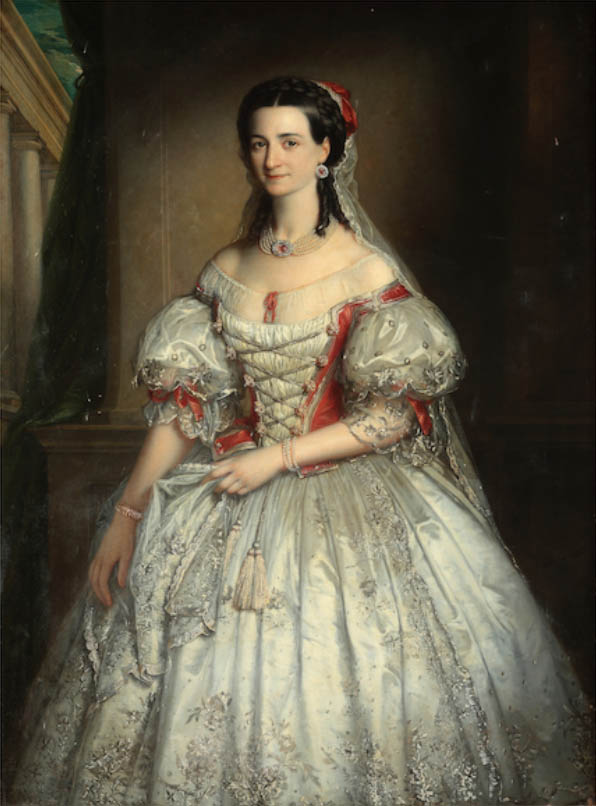 Előadás 1
Erkel Ferenc operát írt a drámából
		az ősbemutató a Nemzeti 			színházban volt 1861. március 9-én
Ennek az előadásnak a szövegkönyvét Egressy Béni írta
Melinda szerepében Hollósy Kornélia látható
3 felvonásos volt
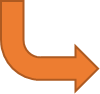 TOVÁBB
Kritika/Érdekesség
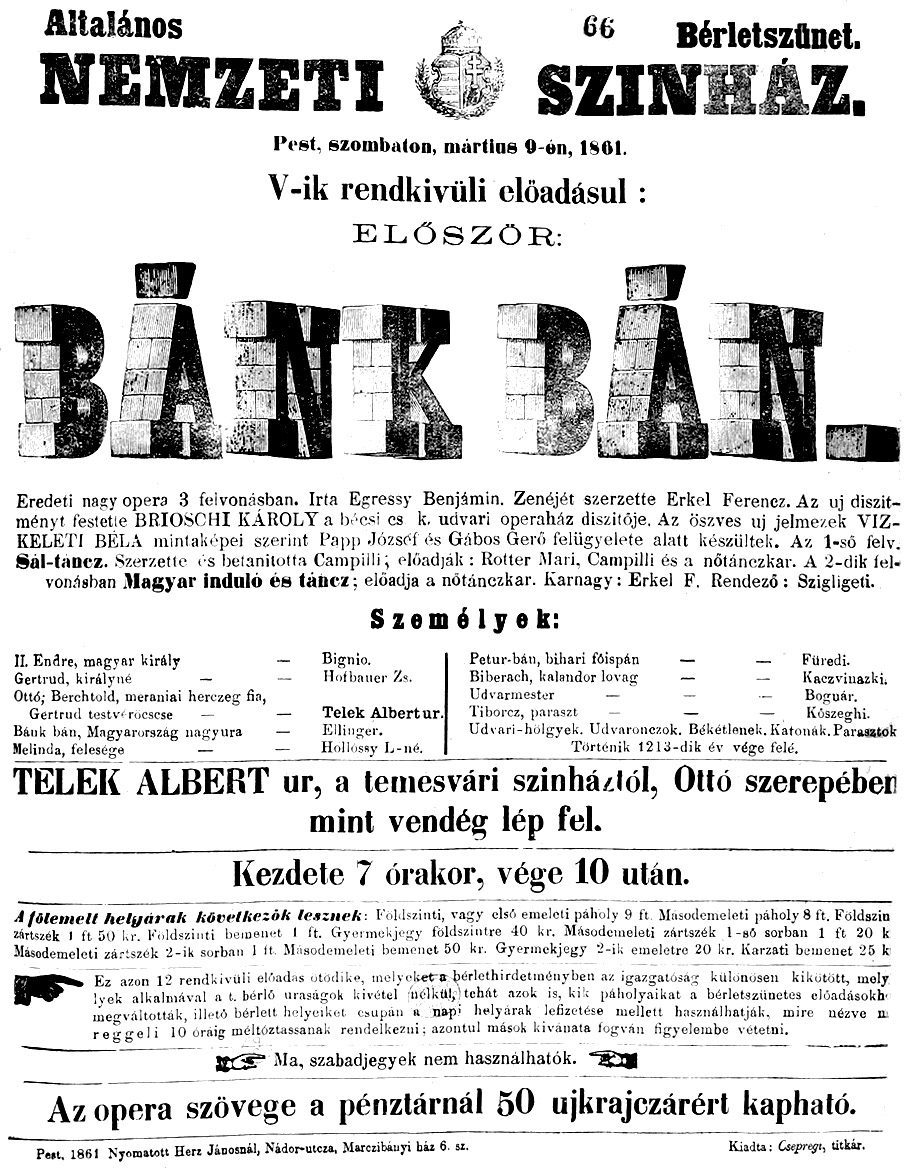 Politikailag nem volt elfogadott, mivel megjelent egy királyné-gyilkosság és paraszti nyomort ábrázoltak a színpadon.
Előírás volt, hogy a gyilkosság csak a színfalak mögött történhet meg.
TOVÁBB
Szereplők és az őket alakító színészek
“Telek Albert ur, a temesvári szinháztól, Ottó szerepében mint vendég lép fel.’’
VISSZA
Előadás 2
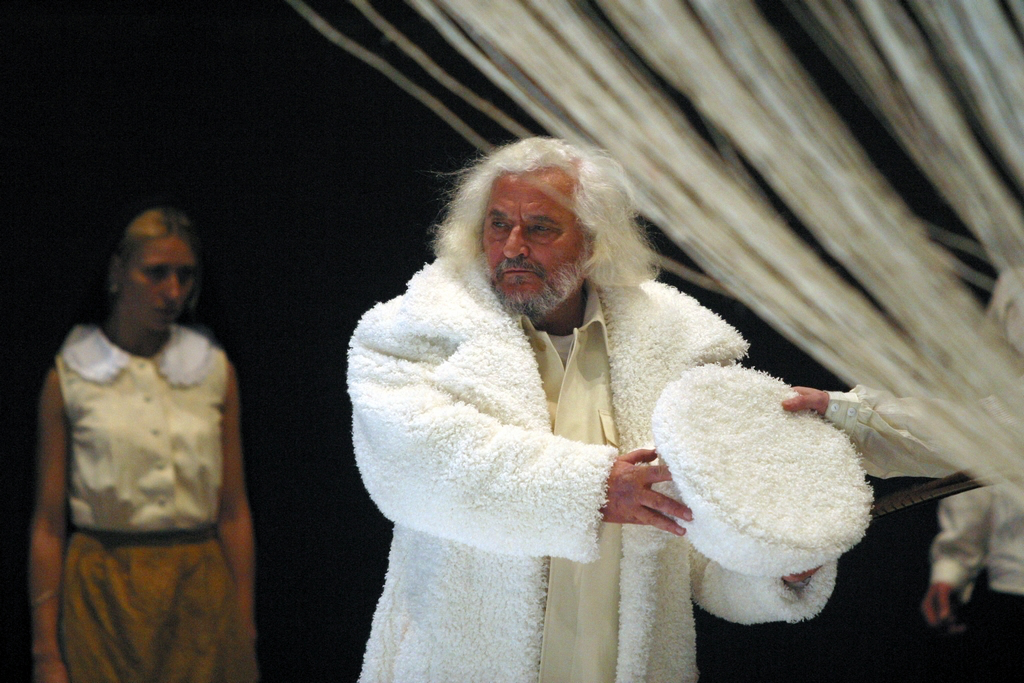 Vidnyánszky Attila a drámát 2002. december 14-én vitte színpadra
			korábban már megrendezte 			a darab operai és drámai 				változatát is
3 órás volt, 1 szünettel
Kritika:
Az előadás megosztó kritikai fogadtatásban részesült a cselekmény hátterében történő polgárháború expresszív ábrázolása végett.
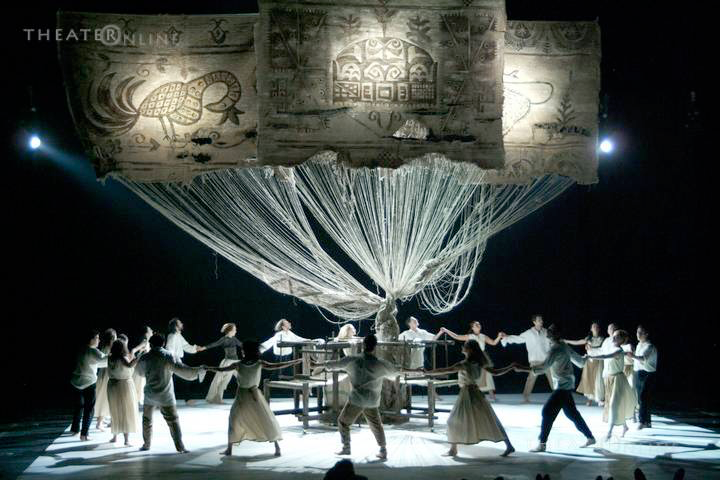 TOVÁBB
Szereplők és az őket alakító színészek
VISSZA
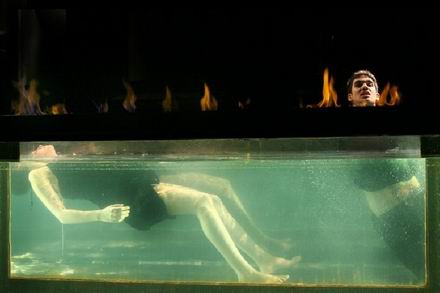 Előadás 3
Bánk bán –junior-
Katona József Bánk Bánja egy remekmű a színház- és irodalomtörténetben, ami kikerülhetetlen a diákgenerációk számára
A Nemzeti színház ezt az előadást a 20-as éveiben járó embereknek készítette. Célja, hogy a fiataloknak megmutassa a mű igazi értékeit.
A színészek a társulat legfiatalabb tagjai közül kerültek ki
Bemutató: 2009. október 23.
Rendező: Alföldi Róbert
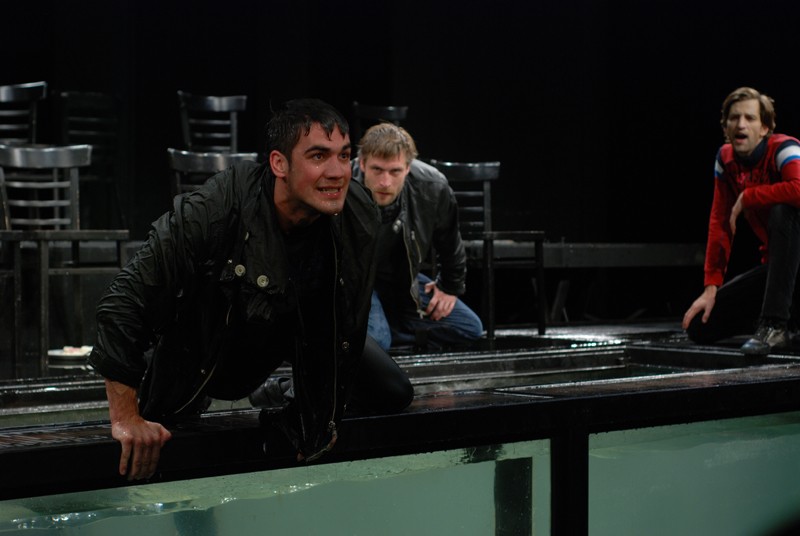 TOVÁBB
Szereplők és az őket alakító színészek
VISSZA
Előadás 4
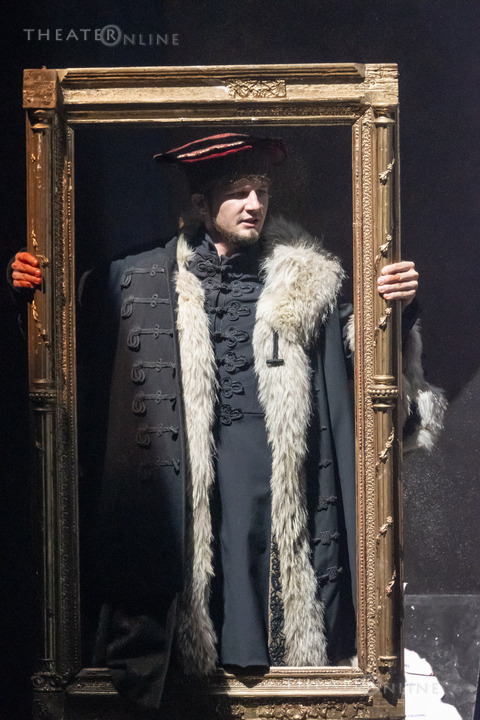 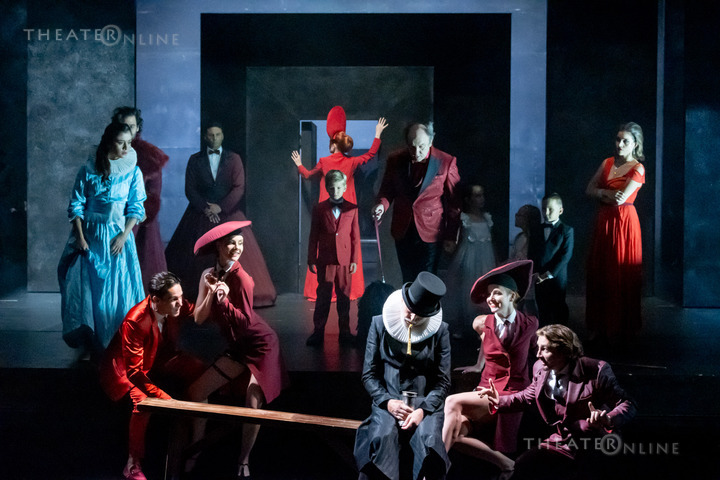 Bemutatója: 2023 szeptember 3.
Rendezte: Vidnyánszky Attila 
Nagyszínpadon játszák
‘’Amikor 2002-ben foglalkoztam a művel, az az érzet munkált bennem, hogy a világ változóban van. A világ pedig mostanra – gyökeresen és visszavonhatatlanul – megváltozott, ezért is döntöttem úgy, új előadást készítünk új gondolatokkal, ezúttal fiatalokkal.’’ – Vidnyászky Attila
TOVÁBB
Szereplők és az őket alakító színészek
TOVÁBB
Köszönjük a figyelmet!
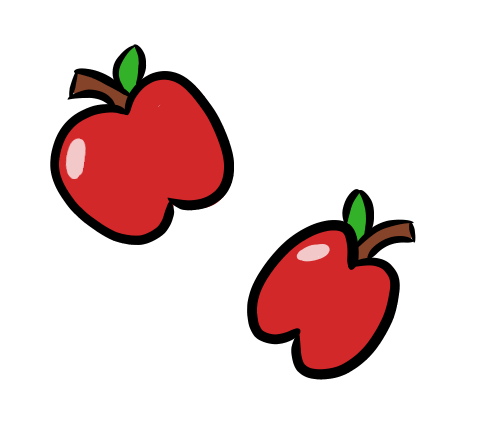 Stefanou Zoi, Varga Virág, Kató Kyra, Kopitkó Réka
FORRÁSOK
Források:
https://nemzetiszinhaz.hu/eloadas/bank-ban-1
https://nemzetiszinhaz.hu/eloadas/bank-ban-1/kapcsolodo-tartalmak
https://hu.m.wikipedia.org/wiki/B%C3%A1nk_b%C3%A1n_(opera)
https://www.theater.hu/hu/szinhazak/nemzeti-szinhaz--33/eloadasok/bank-ban--278.html
https://hu.m.wikipedia.org/wiki/B%C3%A1nk_b%C3%A1n_(opera)#/media/F%C3%A1jl%3ABankban%C5%91sbemutat%C3%B3.jpg (az ötödik dián található idézet)
https://mult-kor.hu/nem-lathatta-szinpadon-a-bank-bant-katona-jozsef-20161111
https://nemzetiszinhaz.hu/eloadas/bank-ban